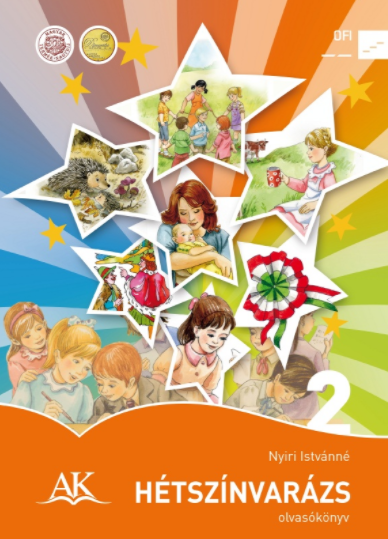 A búbos pacsirta meg a rezgőfű
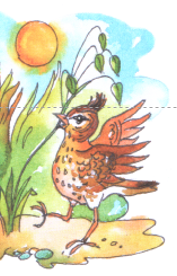 Zsíros Menyhértné
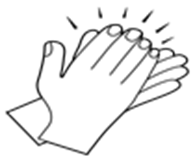 Olvassátok el a betűket! Ha b betűt olvastok tapsoljatok!
v  f  d  g  b  d  g  e  k  d   l  d  h  e g  b  f d  j  b  g  d
Olvassátok el a betűket! Ha d betűt olvastok dobbantsatok!
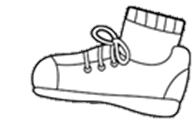 v  f  d  g  b  d  g  e  k  d   l  d  h  e g  b  f d  j  b  g  d
Olvassátok el a betűket! Ha d betűt olvastok dobbantástok, ha b betűt olvastok tapsoljatok!
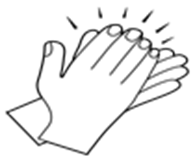 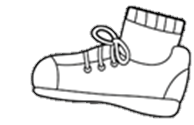 v  f  d  g  b  d  g  e  k  d   l  d  h  e g  b  f d  j  b  g  d
búbos pacsirta: testhossza 17–19 centiméter, a szárnyfesztávolsága 29–38 centiméter, a tömege 37–50 gramm.
rezgőfű: elálló szárú, laza, bokros növény. 20-25 cm hosszú
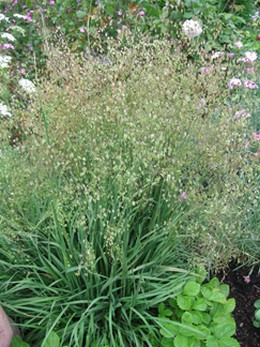 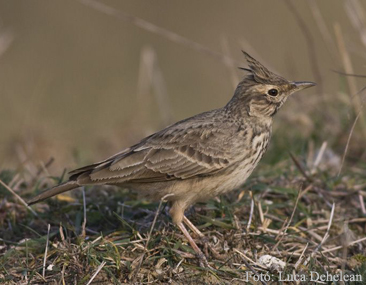 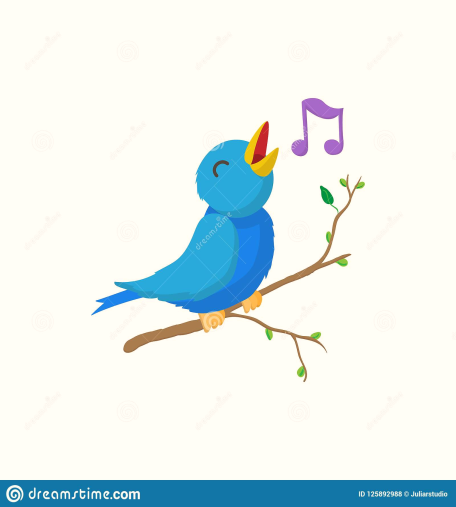 A pacsirta meglátott.
A pacsirta meglátott egy rezgőfüvet.
A búbos pacsirta meglátott egy rezgőfüvet.
A kis búbos pacsirta meglátott egy rezgőfüvet.
A kis búbos pacsirta meglátott egy tő rezgőfüvet.
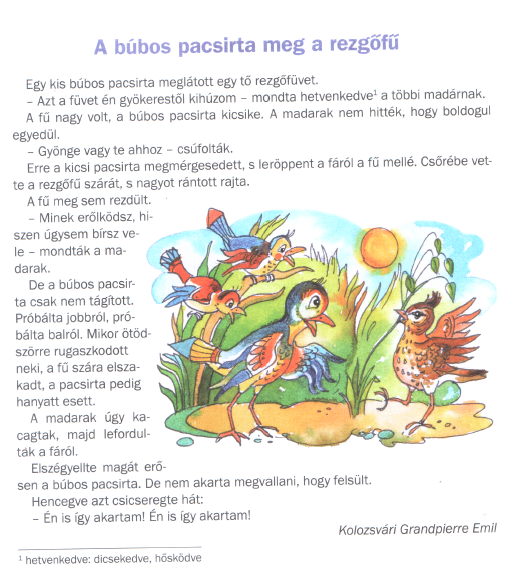 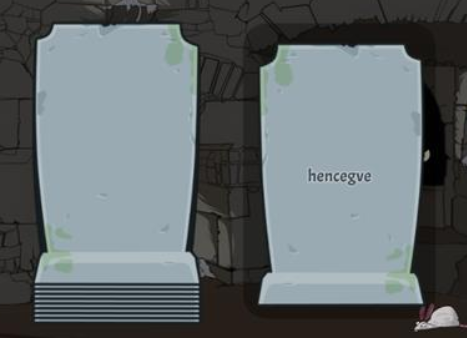 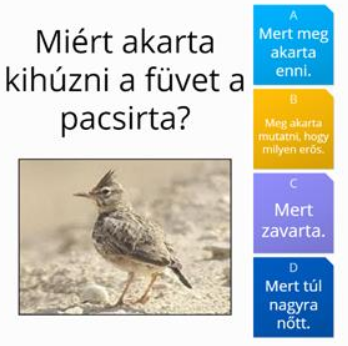 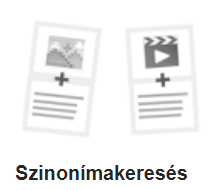 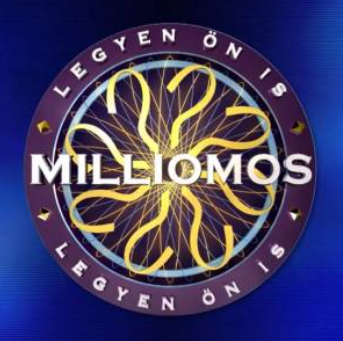 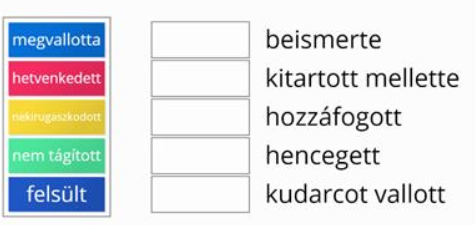 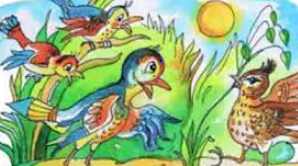